Центральное управление Федеральной службы по экологическому, 
технологическому и атомному надзору
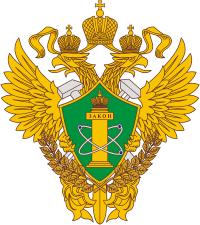 Основные показатели надзорной деятельности отдела общего промышленного надзора по Тверской области
по итогам 2023 года



Доклад начальника отдела общего промышленного надзора 
по Тверской области
Сидоровой Марины Романовны
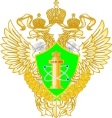 Центральное управление Федеральной службы по экологическому, технологическому и атомному надзору
1410 поднадзорных организаций:
проверено 
3365
2
Центральное Управление Федеральной службы по экологическому, технологическому и атомному надзору
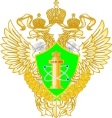 Аварии, несчастные случаи, инциденты:
3
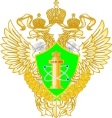 Центральное управление Федеральной службы по экологическому, технологическому и атомному надзору
Количество инцидентов уменьшилось на 80%.
4
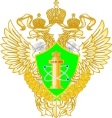 Центральное управление Федеральной службы по экологическому, технологическому и атомному надзору
проверено 
3365
Количество плановых проверок снизилось на 88%.
5
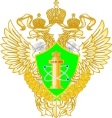 Центральное управление Федеральной службы по экологическому, технологическому и атомному надзору
проверено 
3365
Количество внеплановых  проверок снизилось на 14%.
6
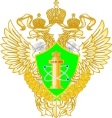 Центральное управление Федеральной службы по экологическому, технологическому и атомному надзору
Количество заявок соискателей лицензии/лицензиатов:
проверено 
3365
Количество заявок уменьшилось на 14%.
8
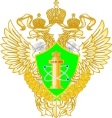 Центральное управление Федеральной службы по экологическому, технологическому и атомному надзору
Результативные и безрезультативные проверки:
проверено 
3365
9
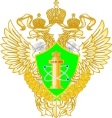 Центральное управление Федеральной службы по экологическому, технологическому и атомному надзору
По итогам 2023 года выявлено и предписано к устранению 65 нарушений:
проверено 
3365
За аналогичный период 2022 года выявлено 315 нарушений. Снижение показателя – 61%
10
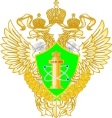 Центральное управление Федеральной службы по экологическому, технологическому и атомному надзору
Показатели работы надзорных отделов:
проверено 
3365
11
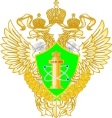 Центральное управление Федеральной службы по экологическому, технологическому и атомному надзору
По итогам 2023 года :
проверено 
3365
12
Центральное управление Федеральной службы по экологическому, технологическому и атомному надзору
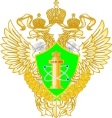 По состоянию на 01.01.2023 60 организаций осуществляли деятельность без соответствующей лицензии.
В адрес 38 предприятий, эксплуатирующих ОПО без лицензии, были объявлены предостережения о недопустимости нарушения обязательных требований
В отношении организаций проведено 21 внеплановых контрольных (надзорных) мероприятий, по результатам которых применялись меры административного воздействия, в том числе в виде административного приостановления деятельности
В адрес 38 предприятий, эксплуатирующих ОПО без лицензии, направлены письма о принятии мер в органы прокуратуры, правоохранительные органы, территориальные органы ФСБ России, заместителям Председателя Правительства Владимирской и Ивановской областей
13
Центральное управление Федеральной службы по экологическому, технологическому и атомному надзору
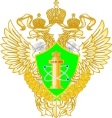 Организовано взаимодействие с ресурсоснабжающими организациями и органами местного самоуправления с целью установления организаций, осуществляющих эксплуатацию опасных производственных объектов. На основании полученной информации новым эксплуатирующим организациям объявлены предостережения о недопустимости нарушения обязательных требований, предложено зарегистрировать объекты в государственном реестре опасных производственных объектов и получить лицензию на осуществление лицензируемого вида деятельности
В отношении 1 организации по информации, направленной Управлением, органами прокуратуры в суд направлено заявление в защиту неопределенного круга лиц о возложении обязанности устранить нарушения законодательства в области промышленной безопасности при эксплуатации опасного производственного объекта, получить лицензию на эксплуатацию взрывопожароопасных и химически опасных производственных объектов I, II и III класса опасности, запретить эксплуатацию ОПО до устранения нарушений законодательства.
По итогам 2023 года Управлением выдано 8 лицензии на территории Тверской области.
14
Центральное управление Федеральной службы по экологическому, технологическому и атомному надзору
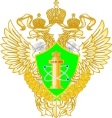 Производственный контроль:
15
Центральное управление Федеральной службы по экологическому, технологическому и атомному надзору
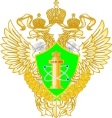 В результате проведенного анализа, основными проблемами
в деятельности эксплуатирующих организаций, связанными с обеспечением промышленной безопасности опасных производственных объектов, являются:
физический износ зданий и сооружений, технических устройств                                           и оборудования, в связи с истекшими сроками эксплуатации;

несовершенством систем защиты, блокировок и сигнализации технологического оборудования;

невыполнение на предприятиях планов приведения опасных производственных объектов в соответствие с требованиями промышленной безопасности;

экономические причины.
16
Центральное управление Федеральной службы по экологическому, 
технологическому и атомному надзору
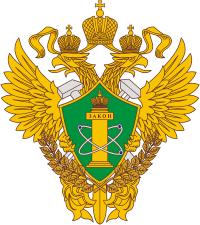 Благодарю за внимание!